Winning Posters - Spring 2024
CS1033B
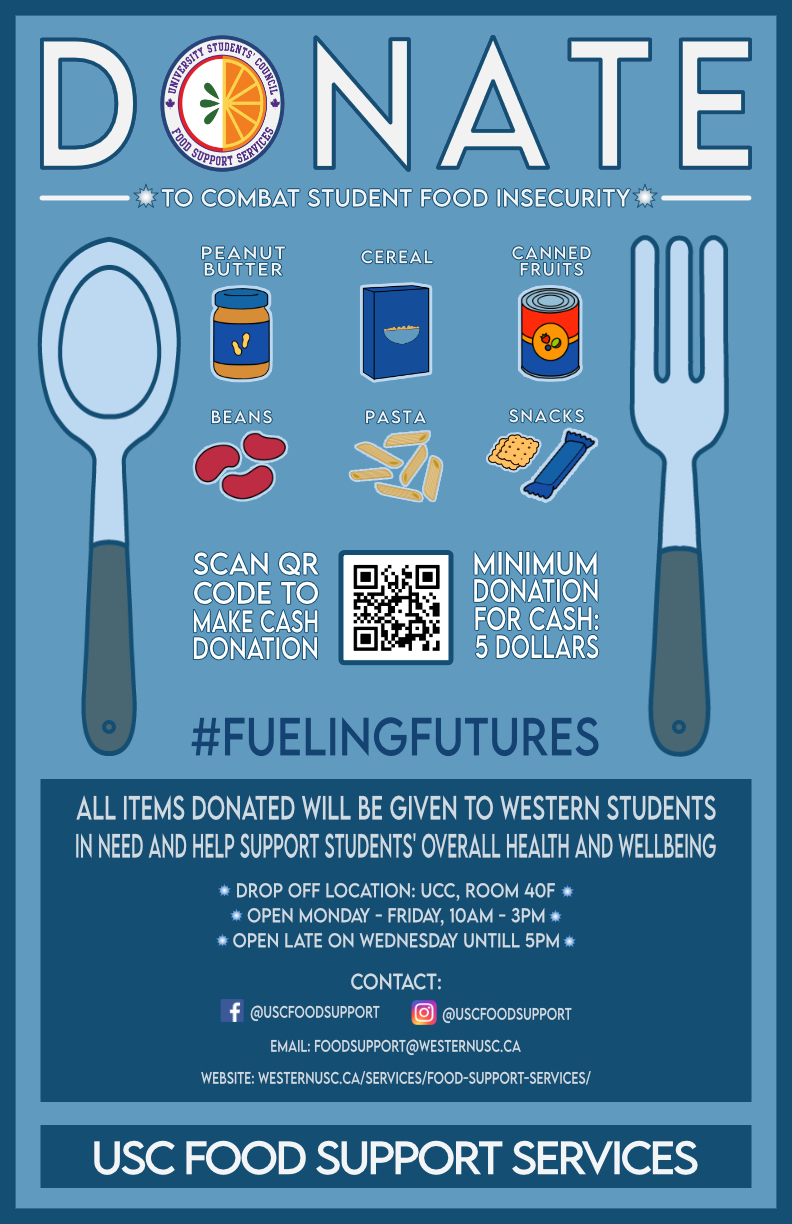 Honourable Mention:
Christopher P.
95/114
[Speaker Notes: cparke63_poster.jpg]
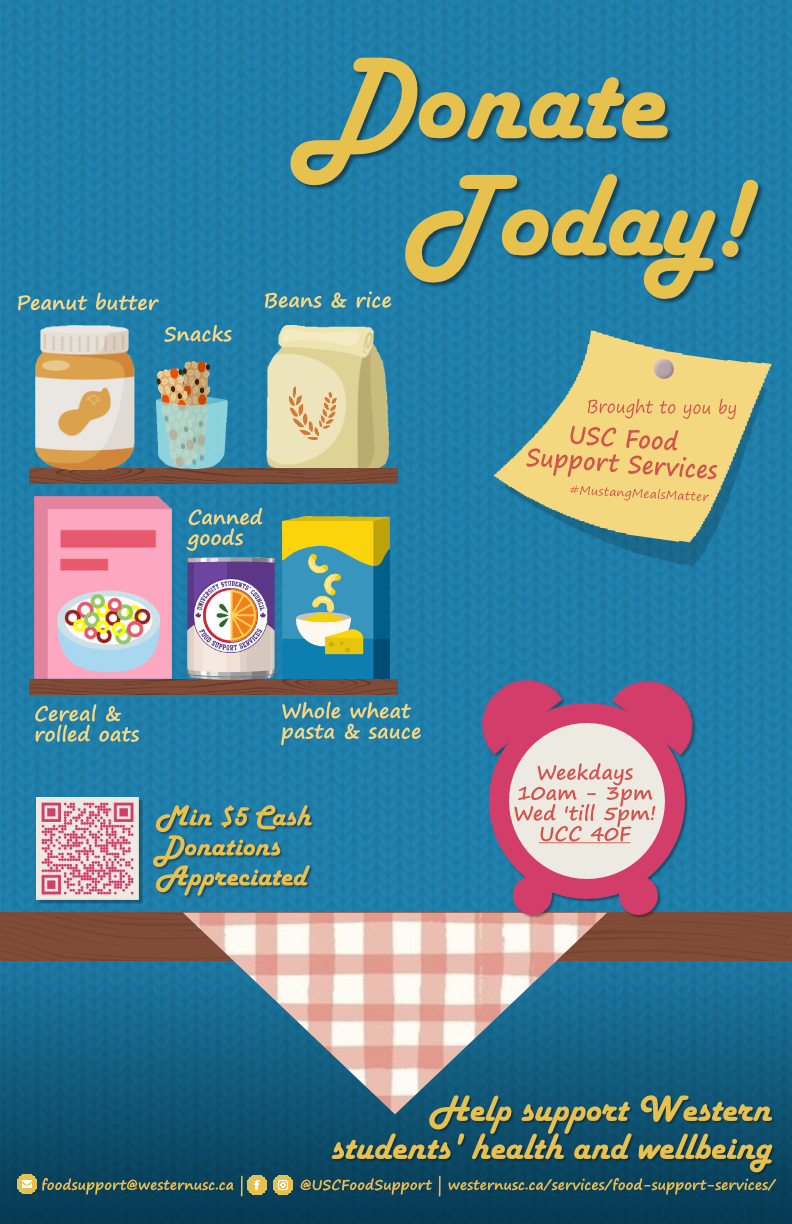 Honourable Mention:
Hanbi K.
77/106
[Speaker Notes: hkim972_poster.jpg]
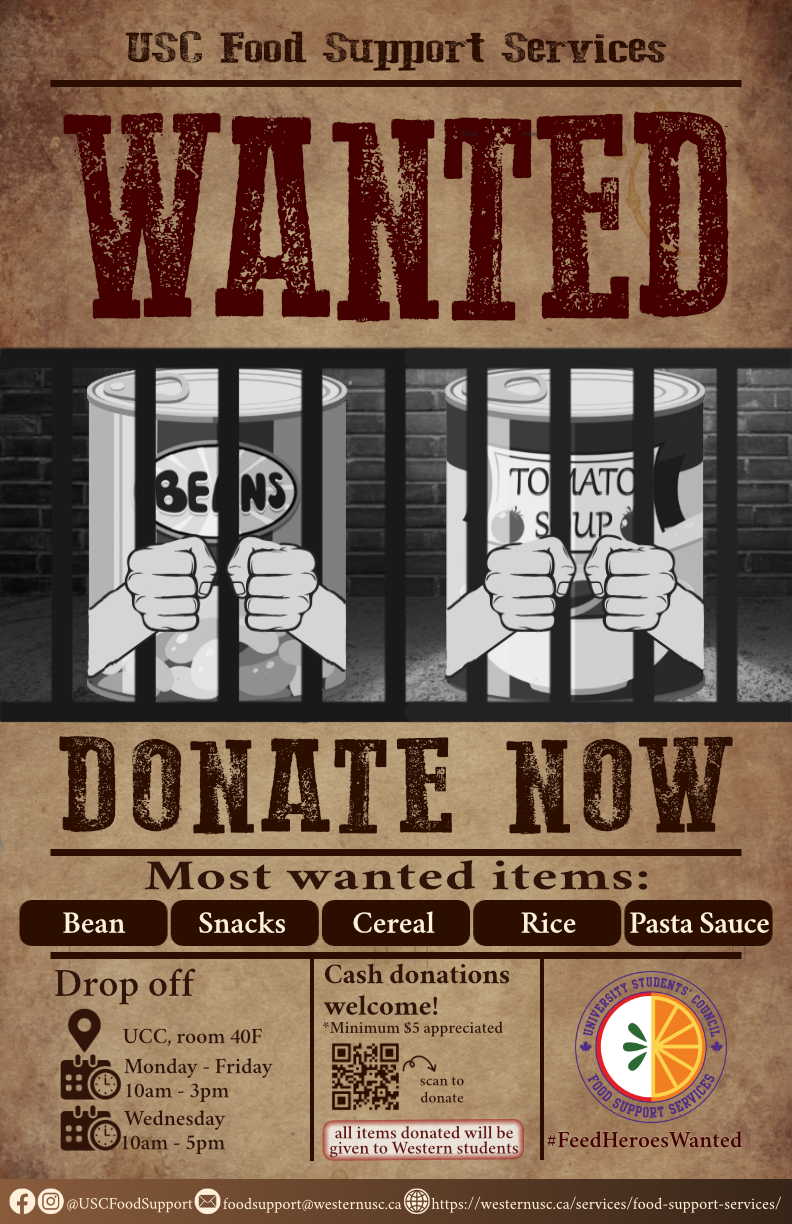 Honourable Mention:
Ghala B.
80/120
[Speaker Notes: gbasaad_poster.jpg]
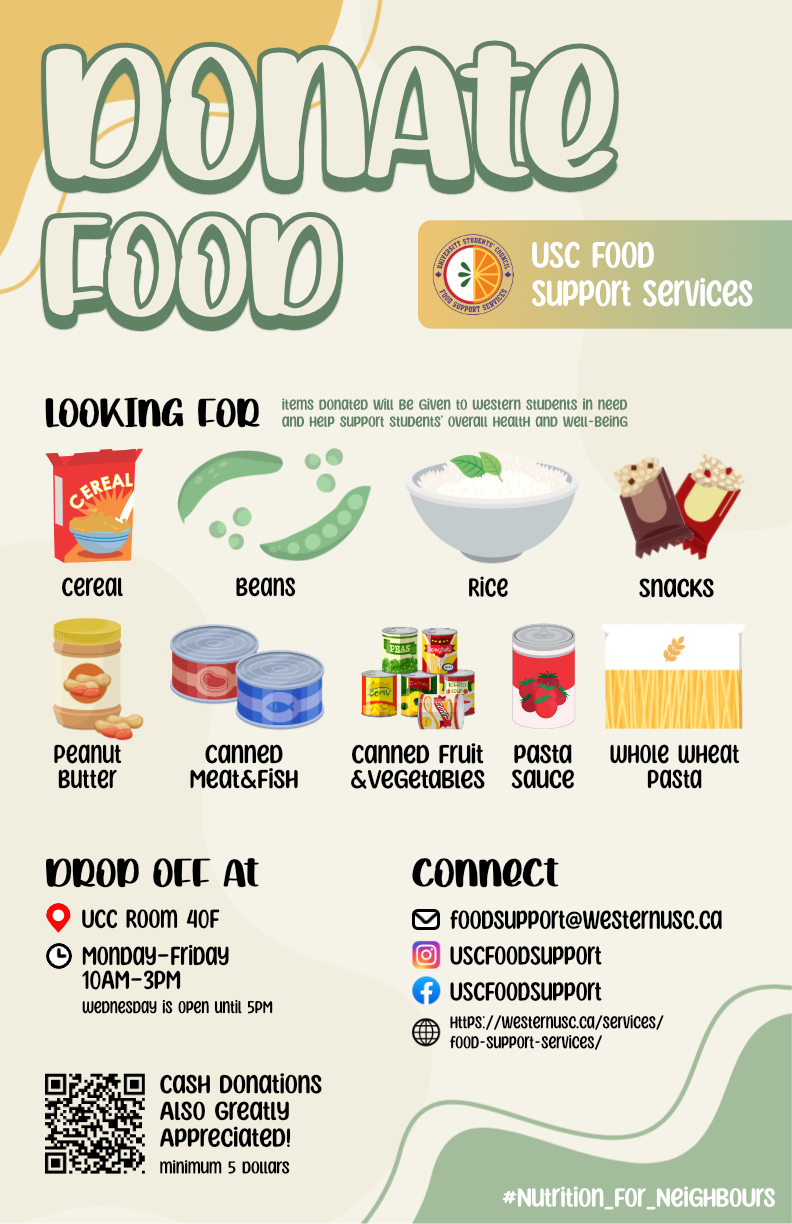 Honourable Mention:
Youmin S.
5/108
[Speaker Notes: ysong665_poster.jpg]
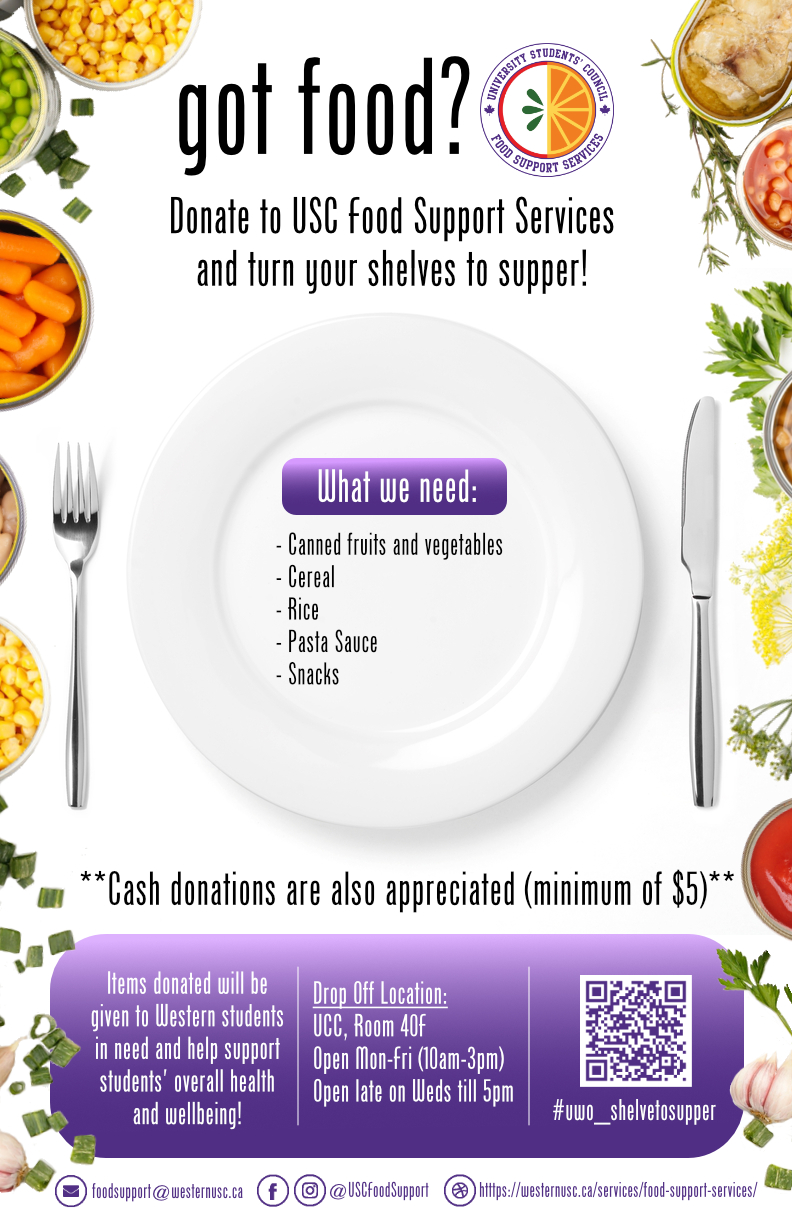 Honourable Mention:
Vanessa S.
12/108
[Speaker Notes: vsantos5_poster.jpg]
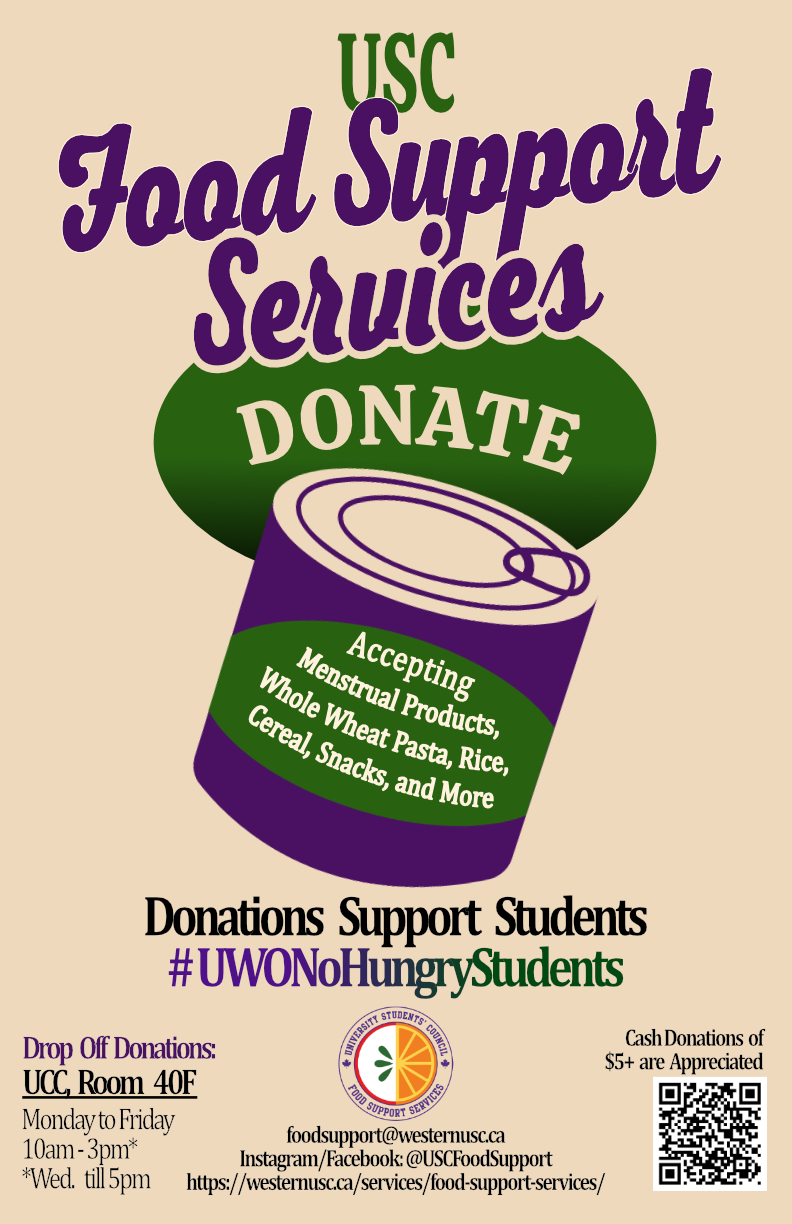 Honourable Mention:
Mya M.
49/114
[Speaker Notes: mmatos_poster.jpg]
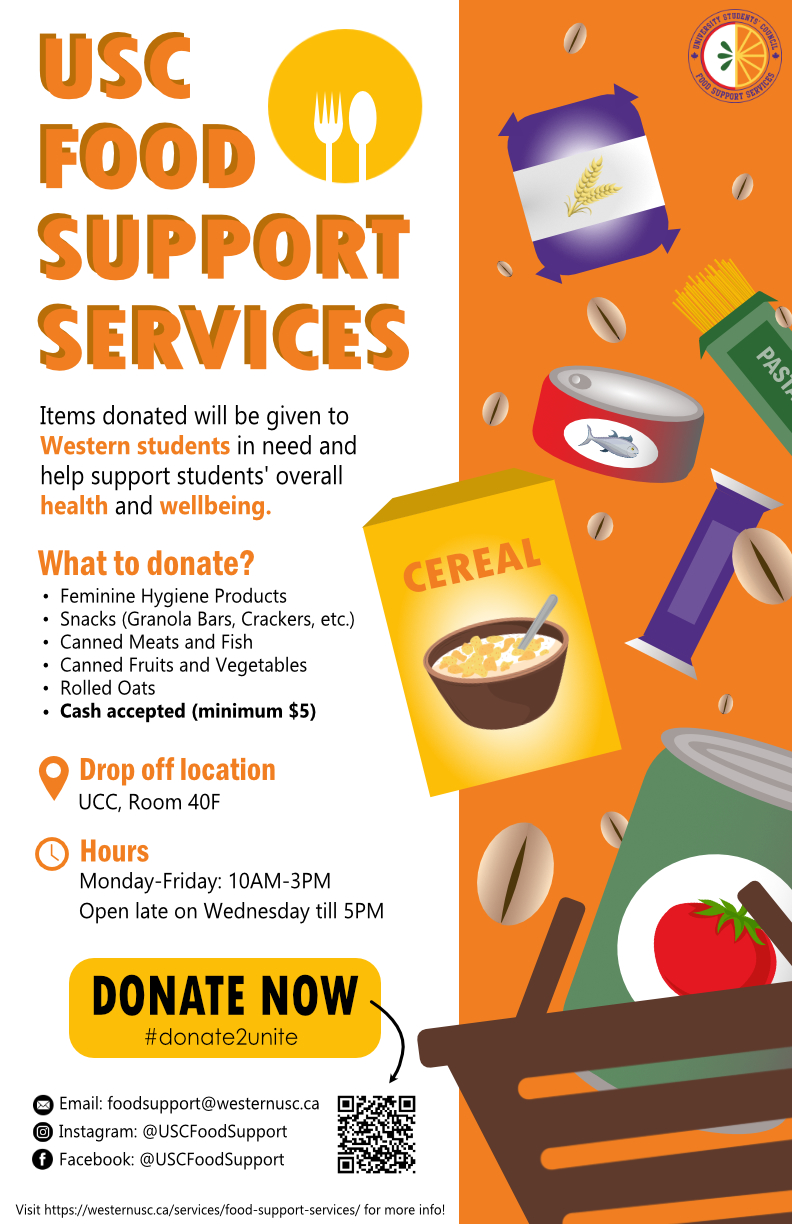 Honourable Mention:
Leah D.
53/111
[Speaker Notes: ldefran4_poster.jpg]
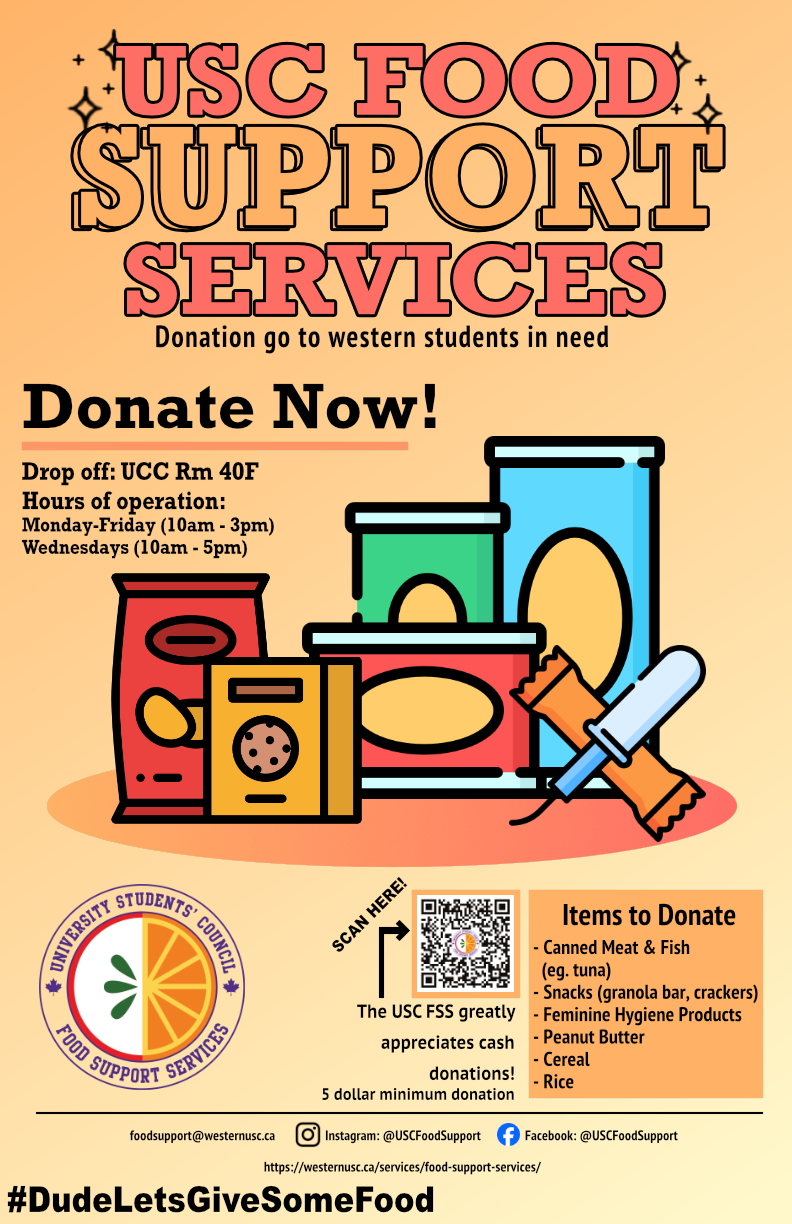 Third Place: Cailyn T.
90/108
[Speaker Notes: csharm29_poster.jpg]
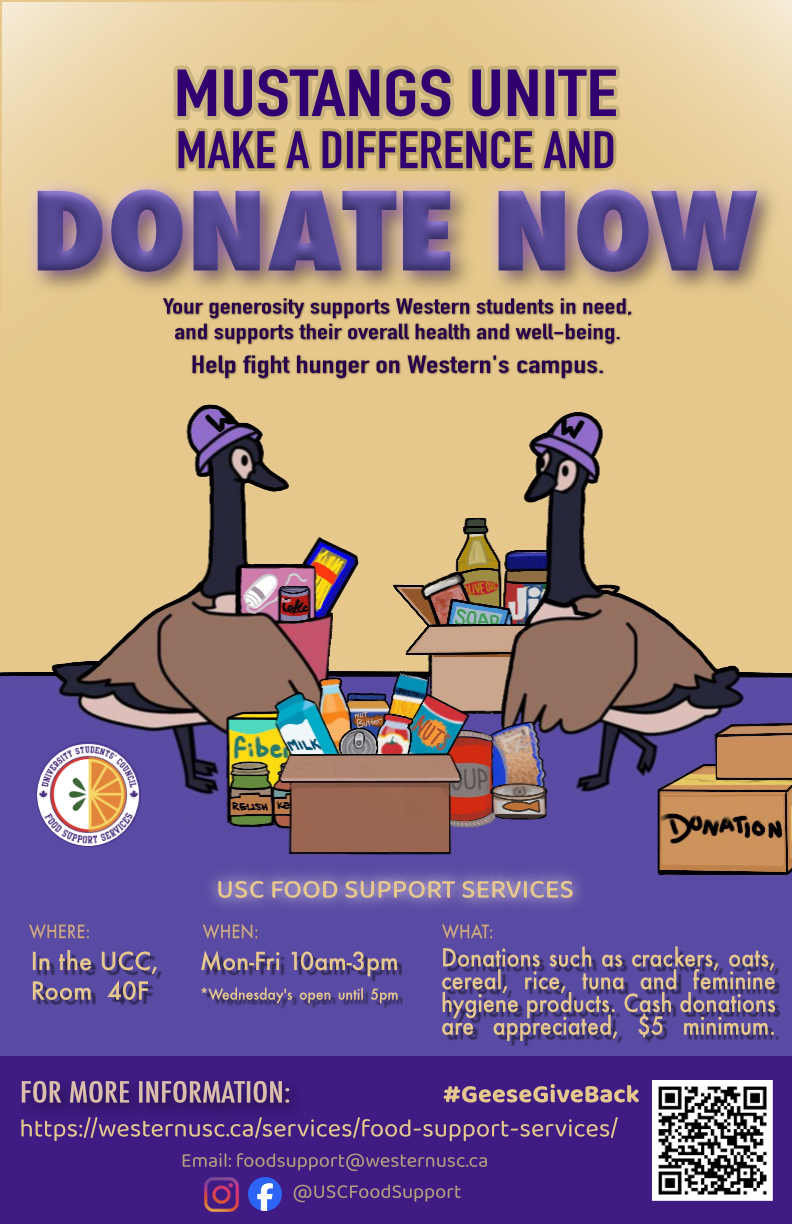 Second Place: Izabella F.
67/111
[Speaker Notes: iferazzo_poster.jpg]
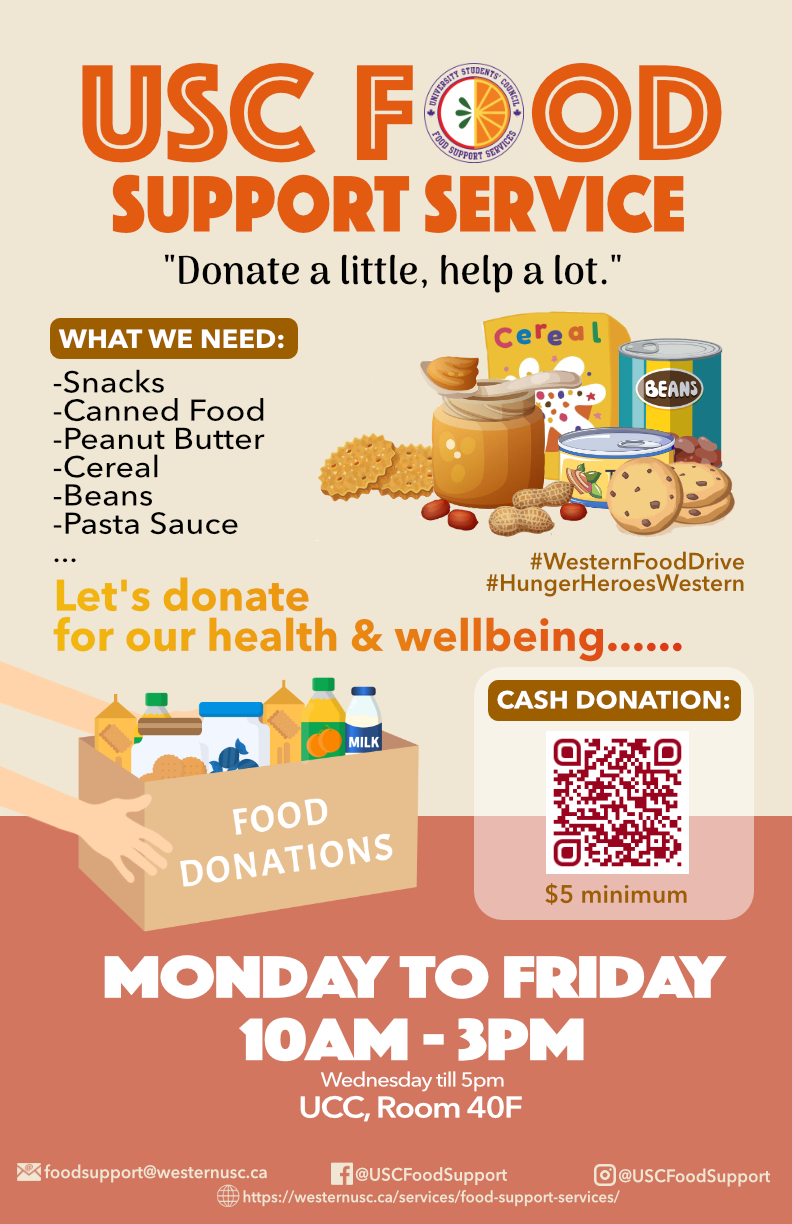 WINNER:  Ruixi T.
31/108
[Speaker Notes: rtian48_poster.jpg]